Методические рекомендации по ведению классного журнала
Заместитель директора по УВР Хаджимурадова Бирлант Хасухаевна МБОУ «СОШ-интернат №10 с. Новые Атаги Шалинского муниципального района» Чеченской Республики
Общие положения
Классный журнал – нормативно-финансовый документ образовательного учреждения
Все его страницы оформляются в едином деловом стиле
В образовательном учреждении используются три вида классных журналов: для 1-4 классов, для 5-9 классов, для 10-11 классов.
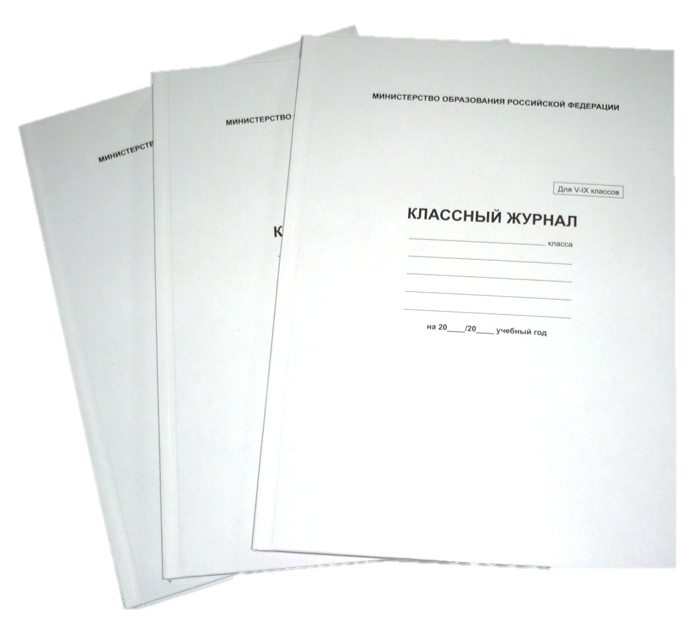 Оформление обложки классного журнала
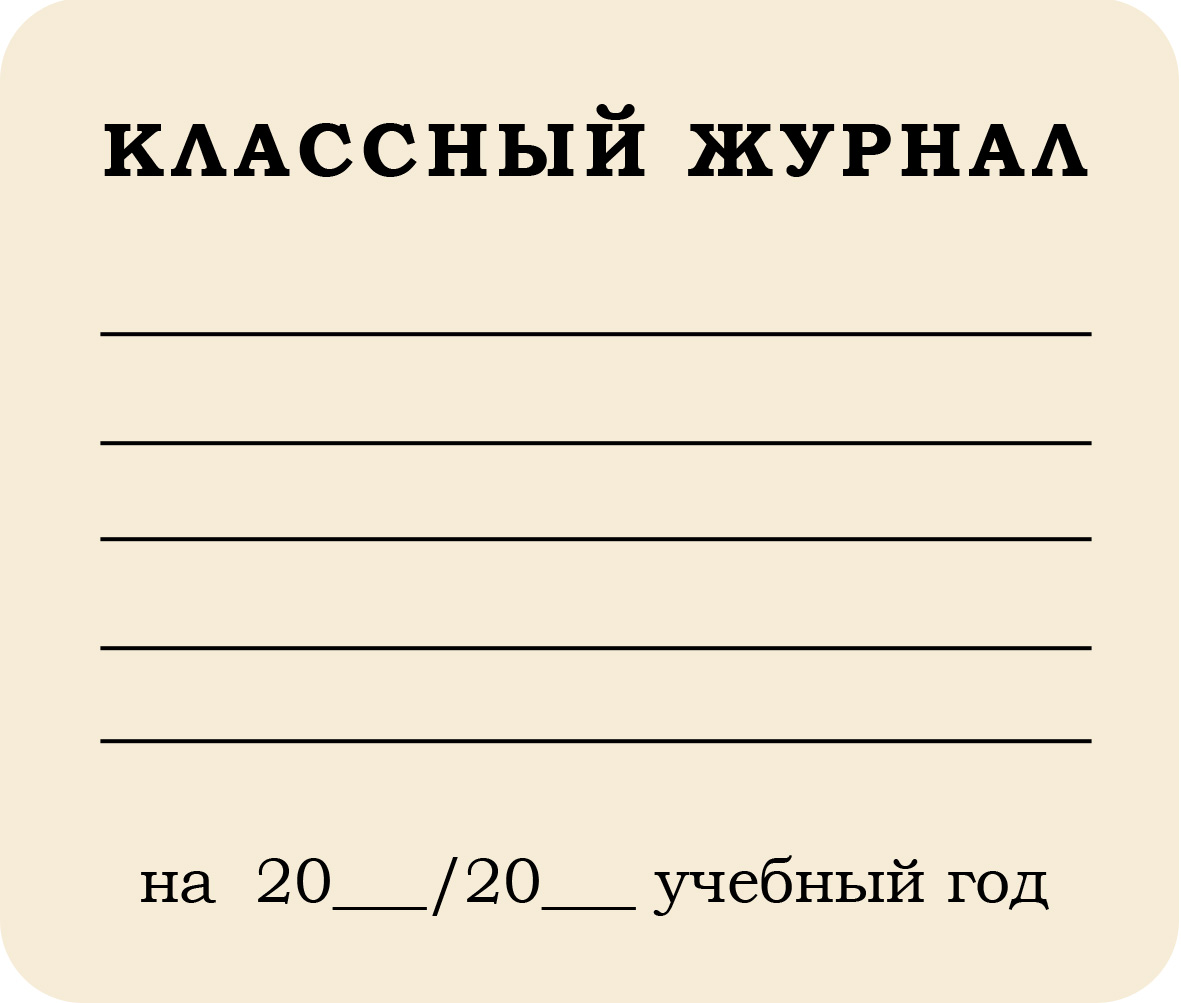 Первая строка обложки:
Литера пишется без кавычек со строчной (маленькой) буквы  (4а, 5б)
указывается класс, подписывается его литера
указывается наименование   образовательного
Вторая и третья строки:
учреждения в соответствии с его Уставом
указывается город
Четвёртая и пятая строка:
район
указывается учебный год
При заполнении классного журнала необходимо руководствоваться указаниями к ведению журнала, которые размещены на 1 странице.
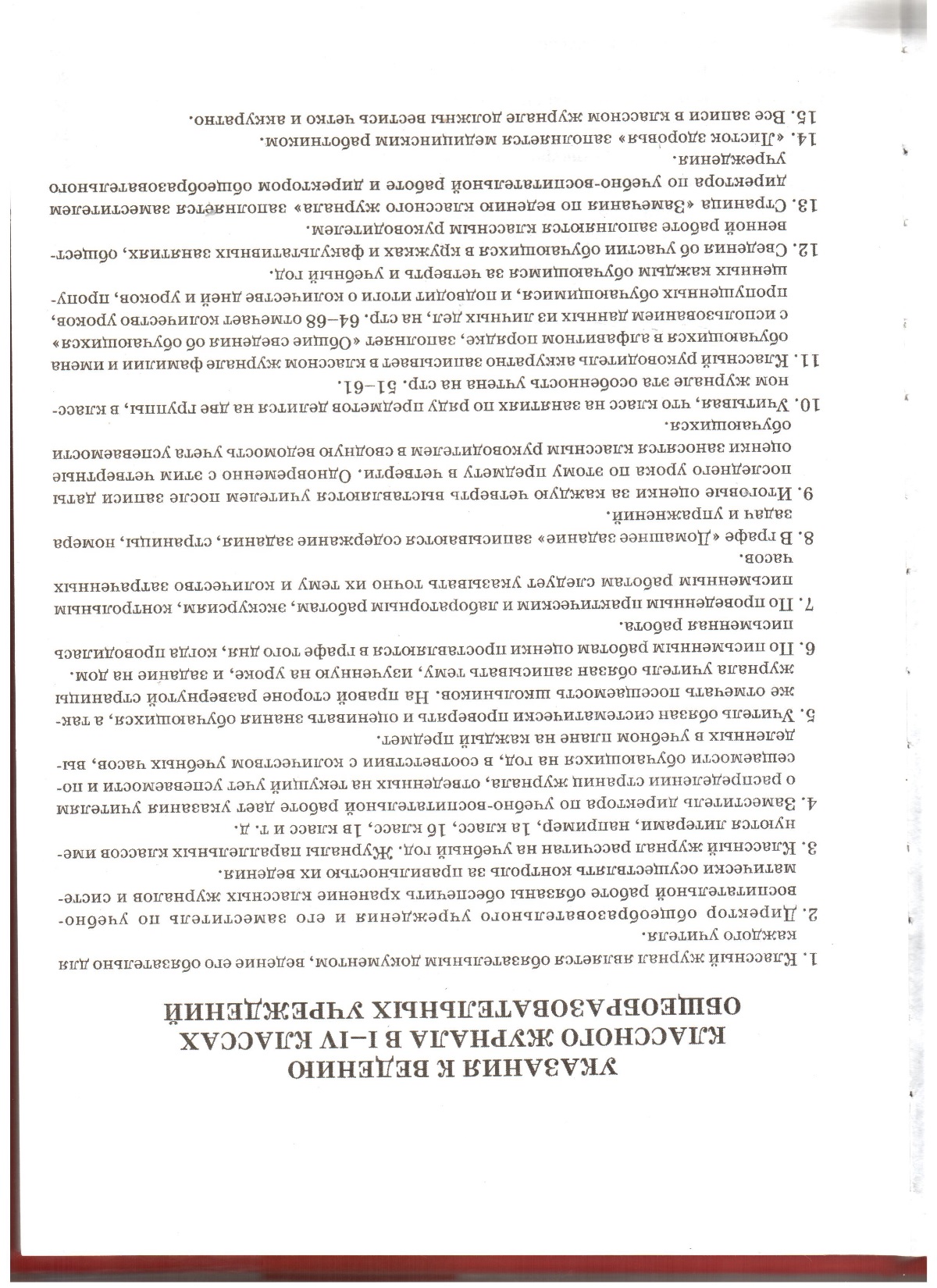 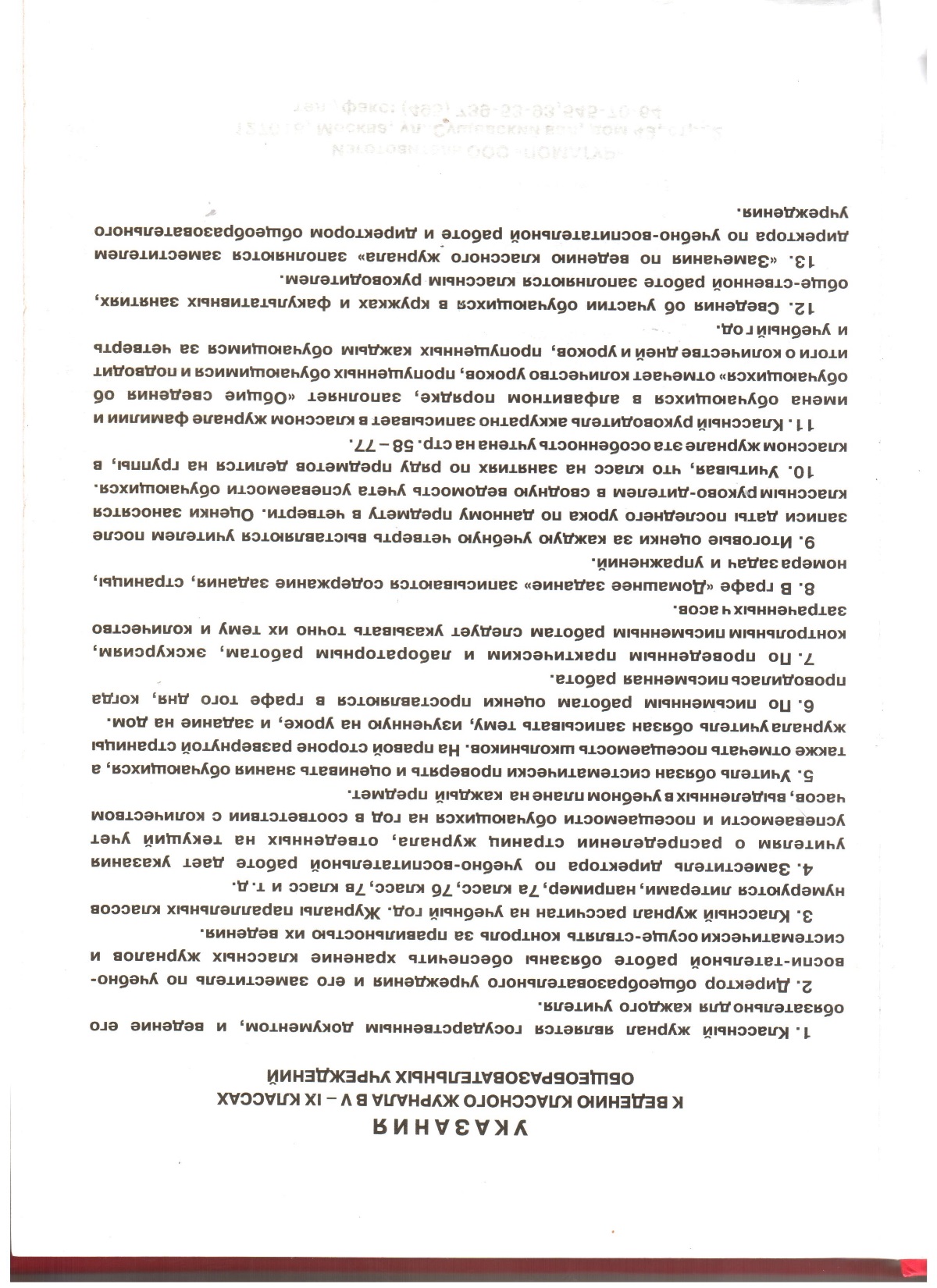 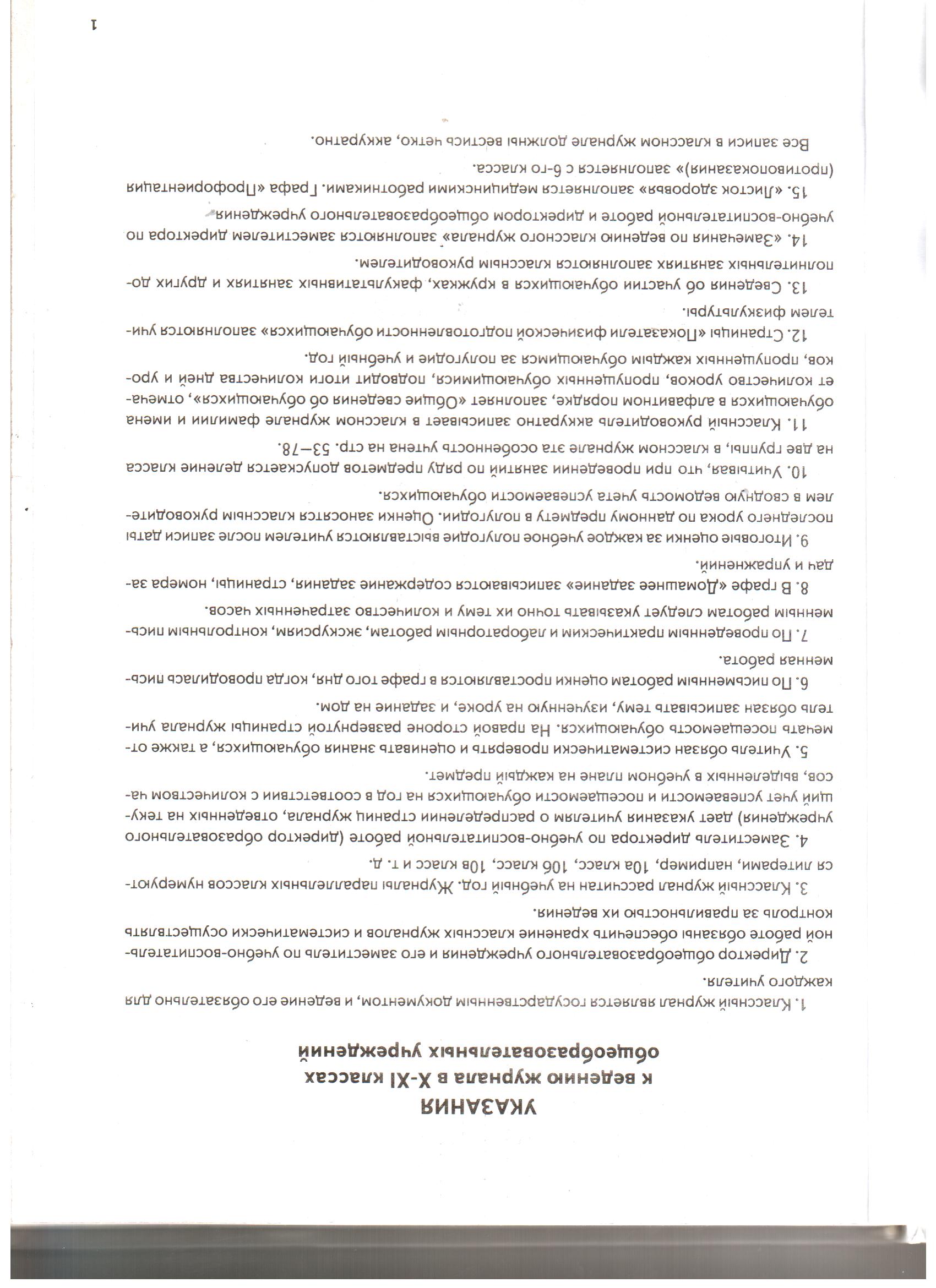 Оформление оглавления классного журнала
Оглавление оформляется классным руководителем
Распределении страниц журнала, отведённых на текущий учёт успеваемости и посещаемости обучающихся на год в соответствии с количеством часов, выделенных на каждый предмет в учебном плане школы:
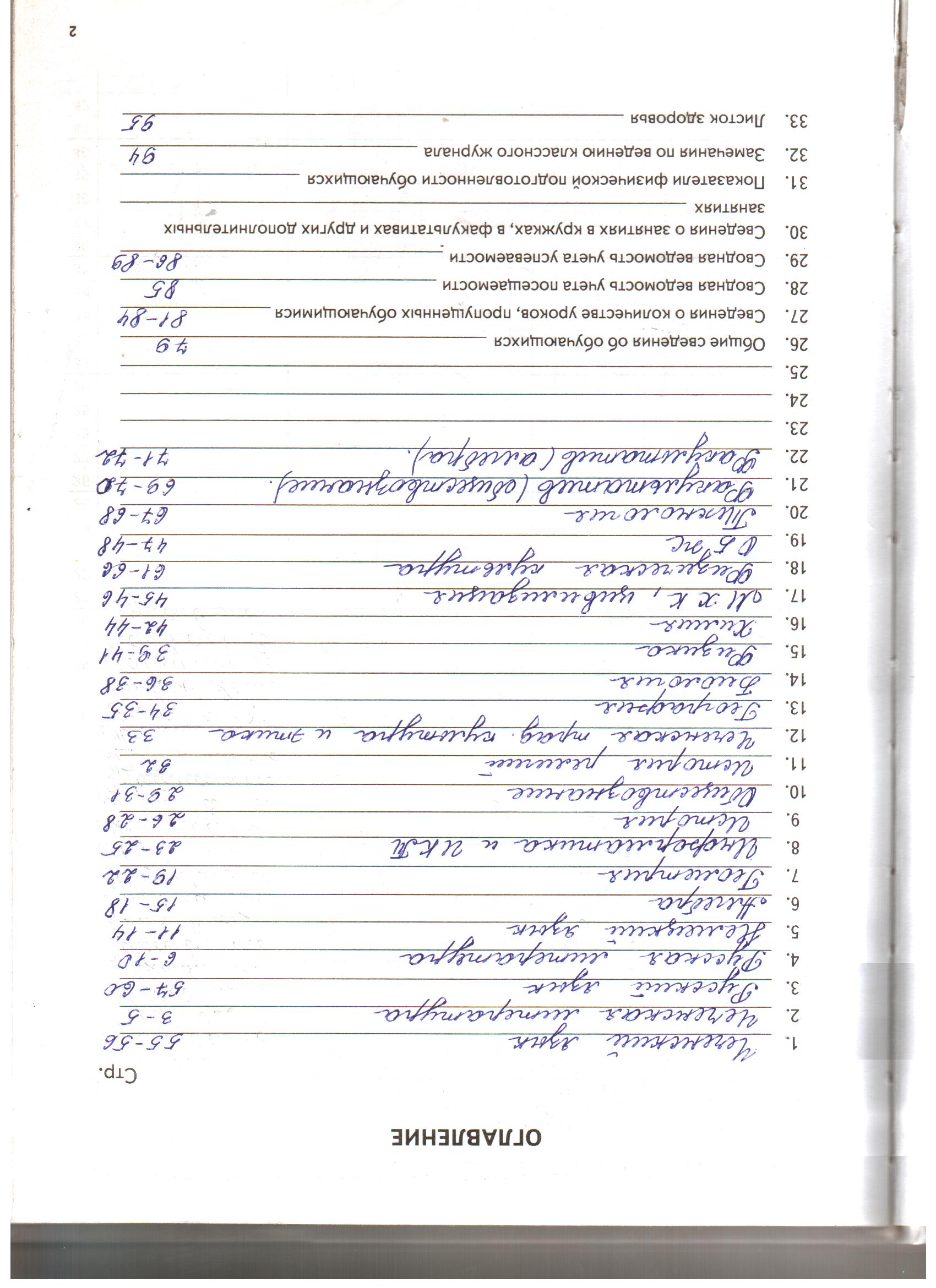 1 час в неделю - 2 страницы
2 час в неделю - 3 страницы
З часа в неделю - 5 страниц
4 часа в неделю - 6 страниц
5 часов в неделю - 8 страниц
6 часов в неделю - 9 страниц
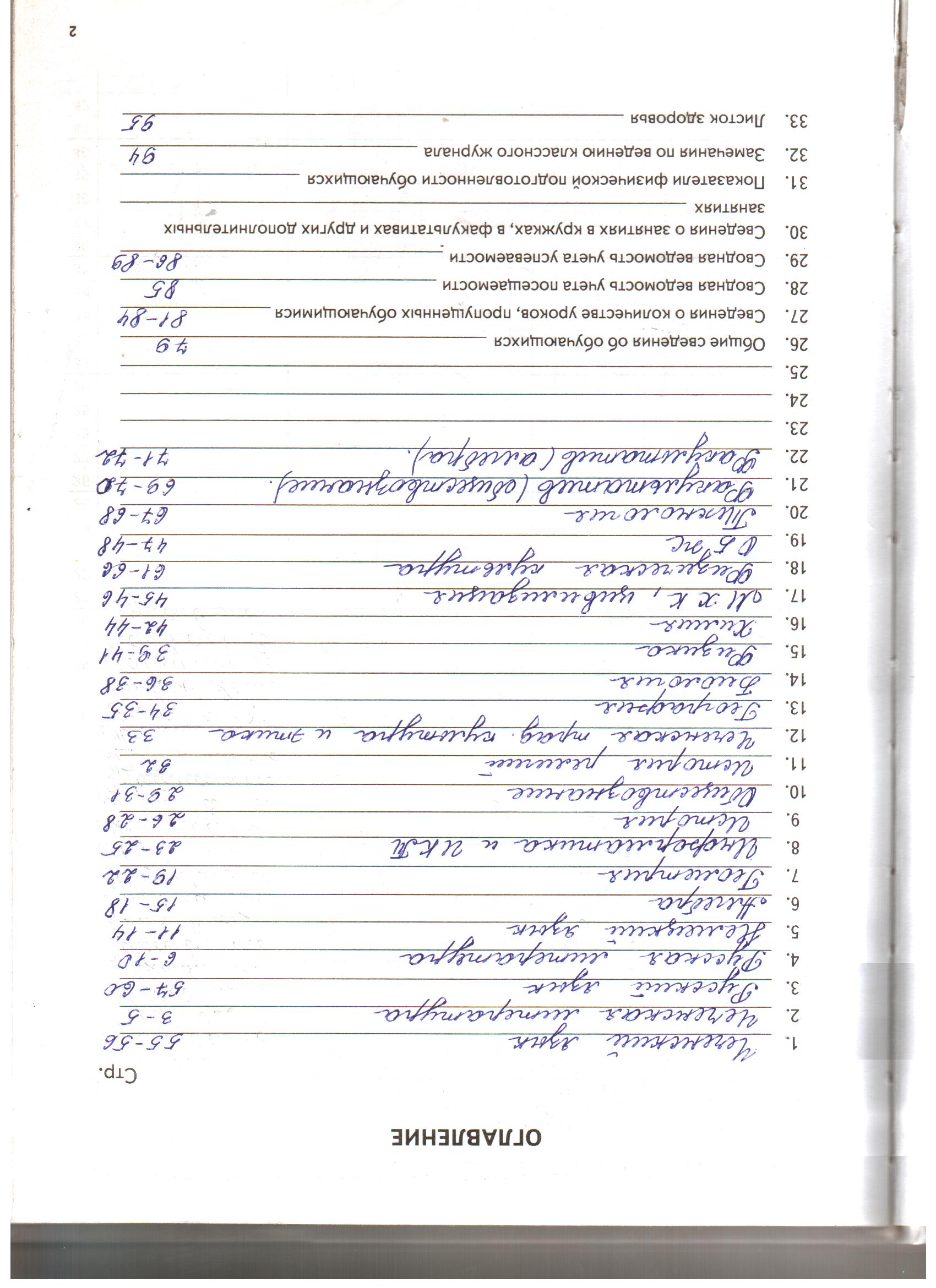 Наименования предметов в оглавлении пишутся с прописной  (заглавной) буквы, напротив каждого предмета указываются страницы, на которых ведётся запись  учителем-предметником.
Наименования предметов пишутся полностью (без сокращений) в соответствии с учебным планом образовательного учреждения.
В графе «Иностранный язык» указывается, какой именно язык. Например, «Иностранный язык (английский)».
Оформление страницы для отметок
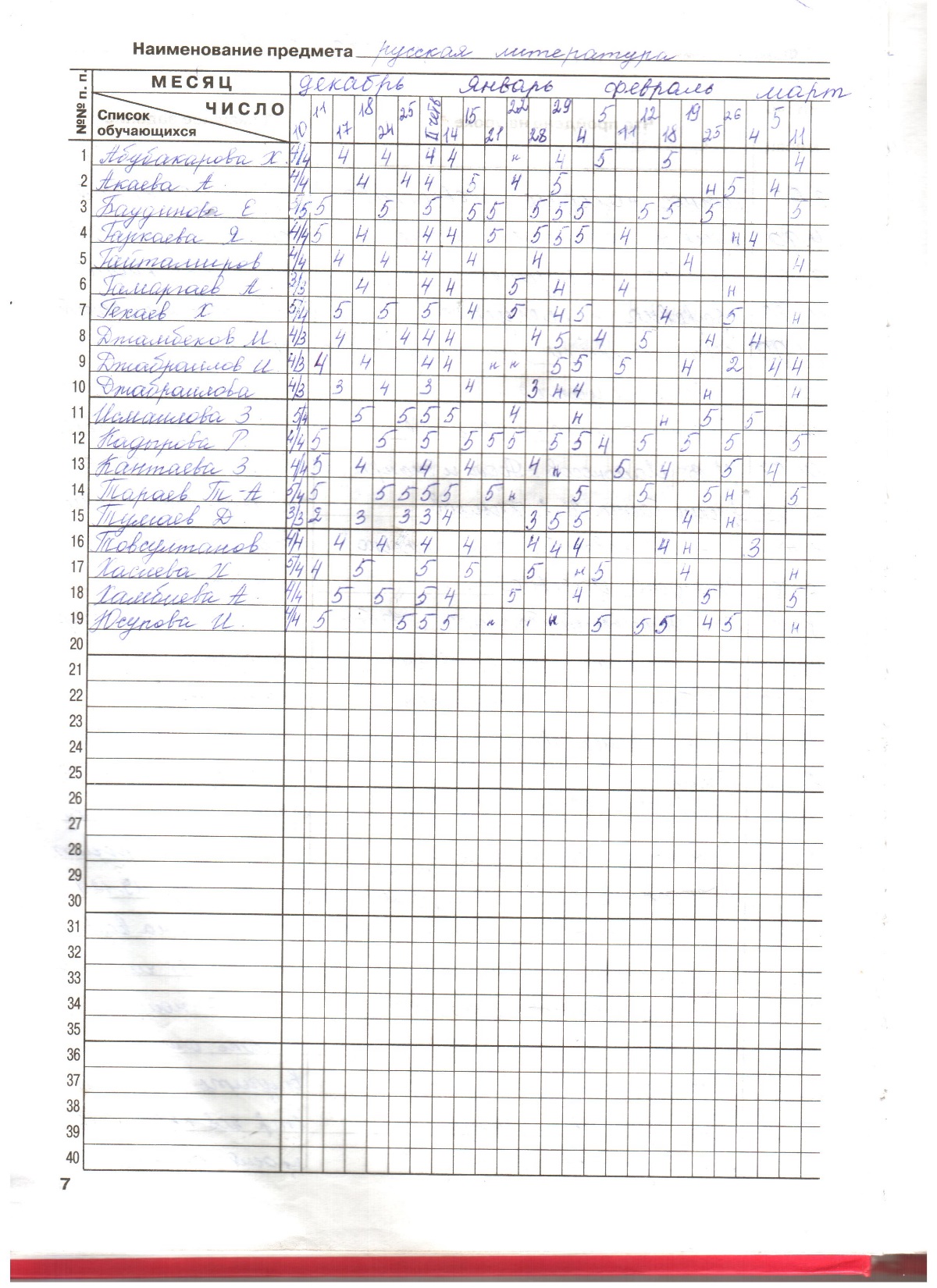 Отметка за четверть (триместр) может быть выставлена при общем (минимальном!) количестве отметок в течение месяца:
1 час в неделю - не менее 2 отметок
2 часа в неделю - не менее 3 отметок
3 и более часов в неделю - не менее 6 отметок
Все записи должны вестись чётко и аккуратно чернилами одного цвета (синего,  фиолетового, черного).
Месяц и число записываются в соответствии с расписанием  уроков, утверждённым директором ОУ
Наименование предмета должно быть записано так, как оно формулируется  в учебном плане ОУ,  со строчной (маленькой) буквы, например: русский язык, литература
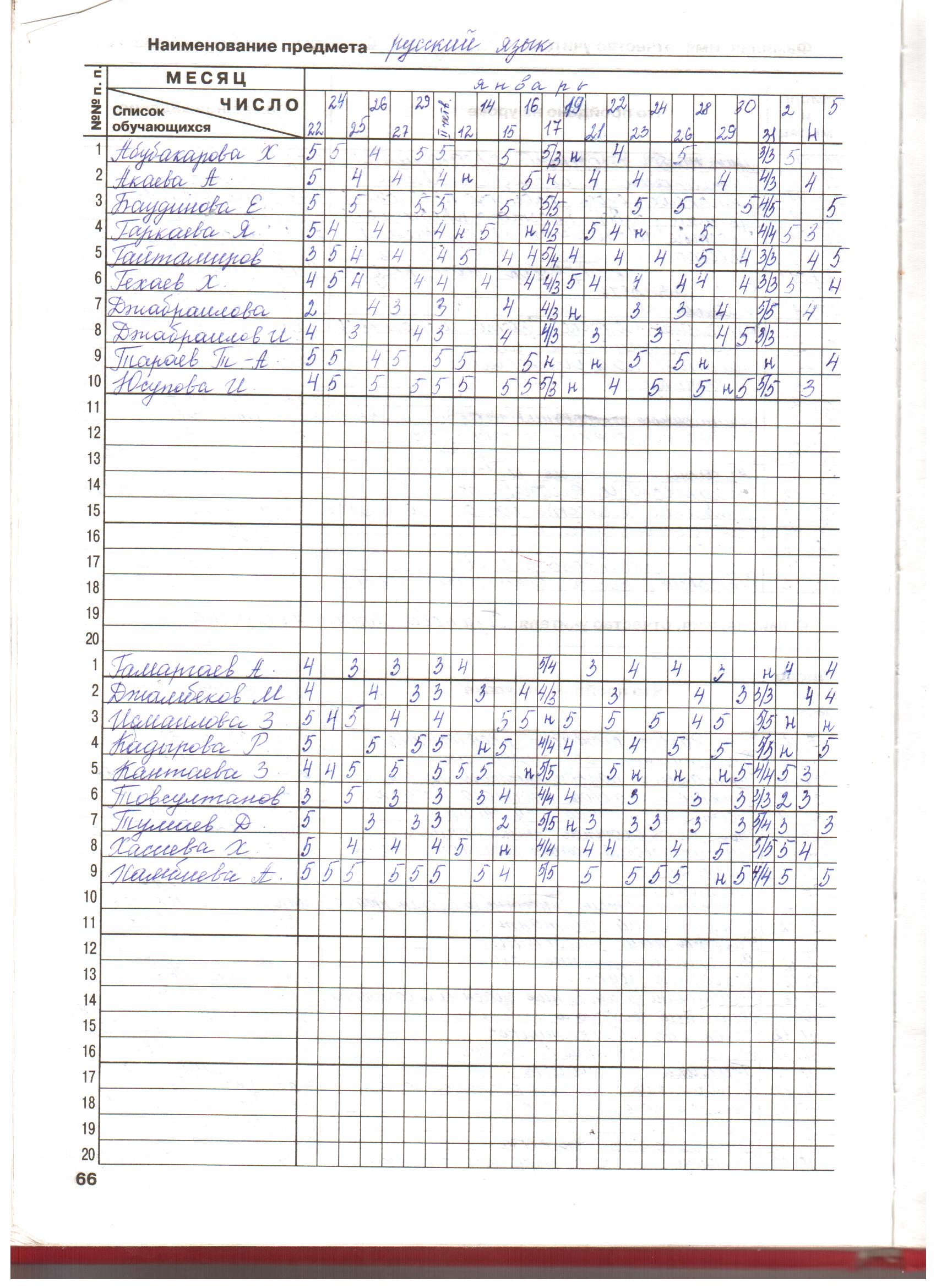 В списке обучающихся классным руководителем должны быть чётко прописаны в алфавитном порядке фамилии, имена учеников
Движение учащихся фиксирует классный руководитель на основании приказа.
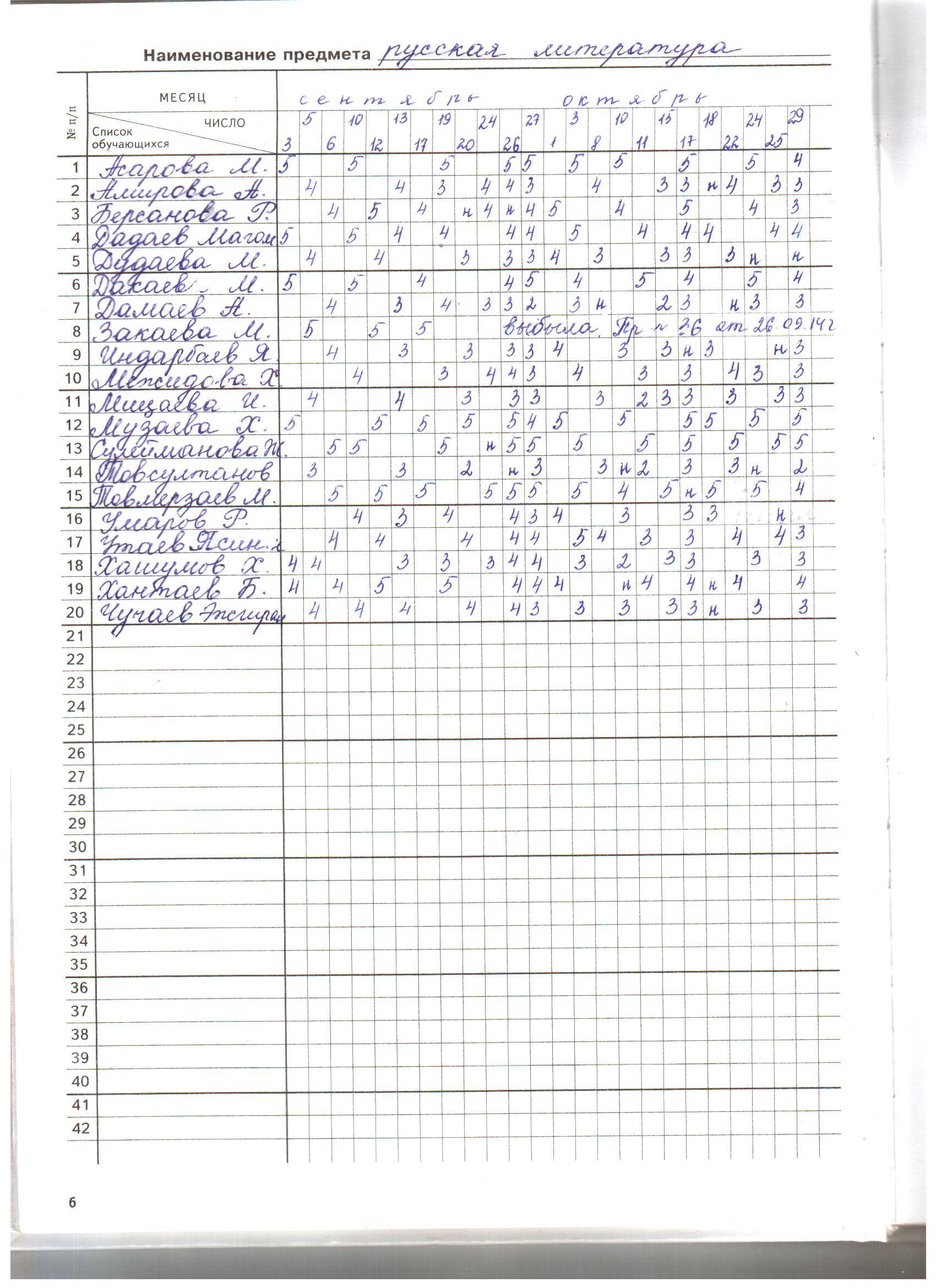 Отметка о выбытии делается на соответствующей строке с фамилией выбывшего учащегося следующим образом: выбыл 15.02.2015г.
Фамилия, имя учащегося, поступившего в школу в течение учебного года, записывается в конце списка на соответствующих страницах по предметам с указанием числа и месяца прибытия, например: прибыл 15.02.2015г. 
На следующих страницах фамилия и имя прибывшего вписываются строго по алфавиту (без отметки о прибытии).
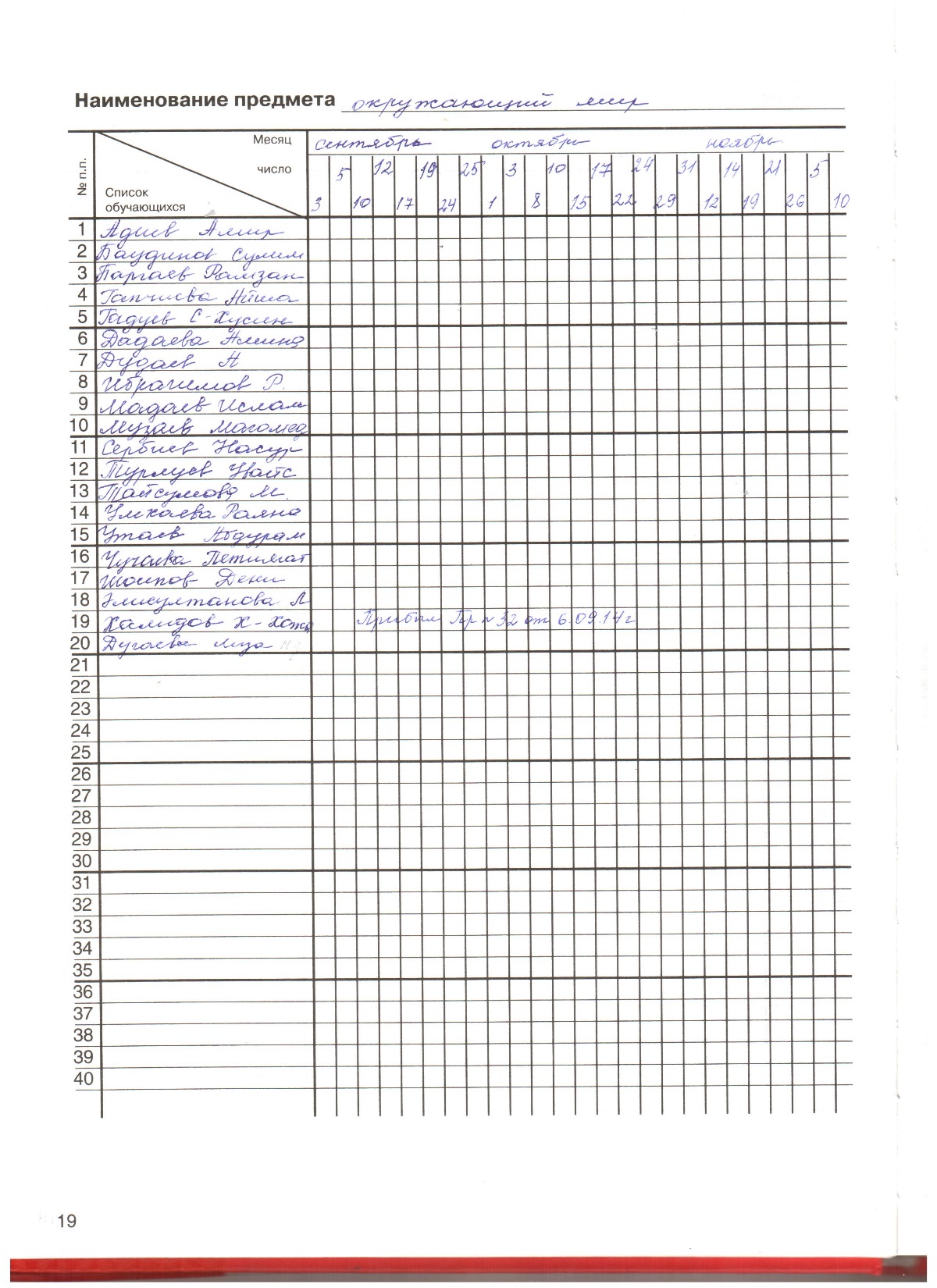 Отсутствующие на уроке отмечаются учителем – предметником ежедневно (ежеурочно) буквой «н»,
 	      буквой «б» – по болезни.
Освобожденные от урока физкультуры не отмечаются.
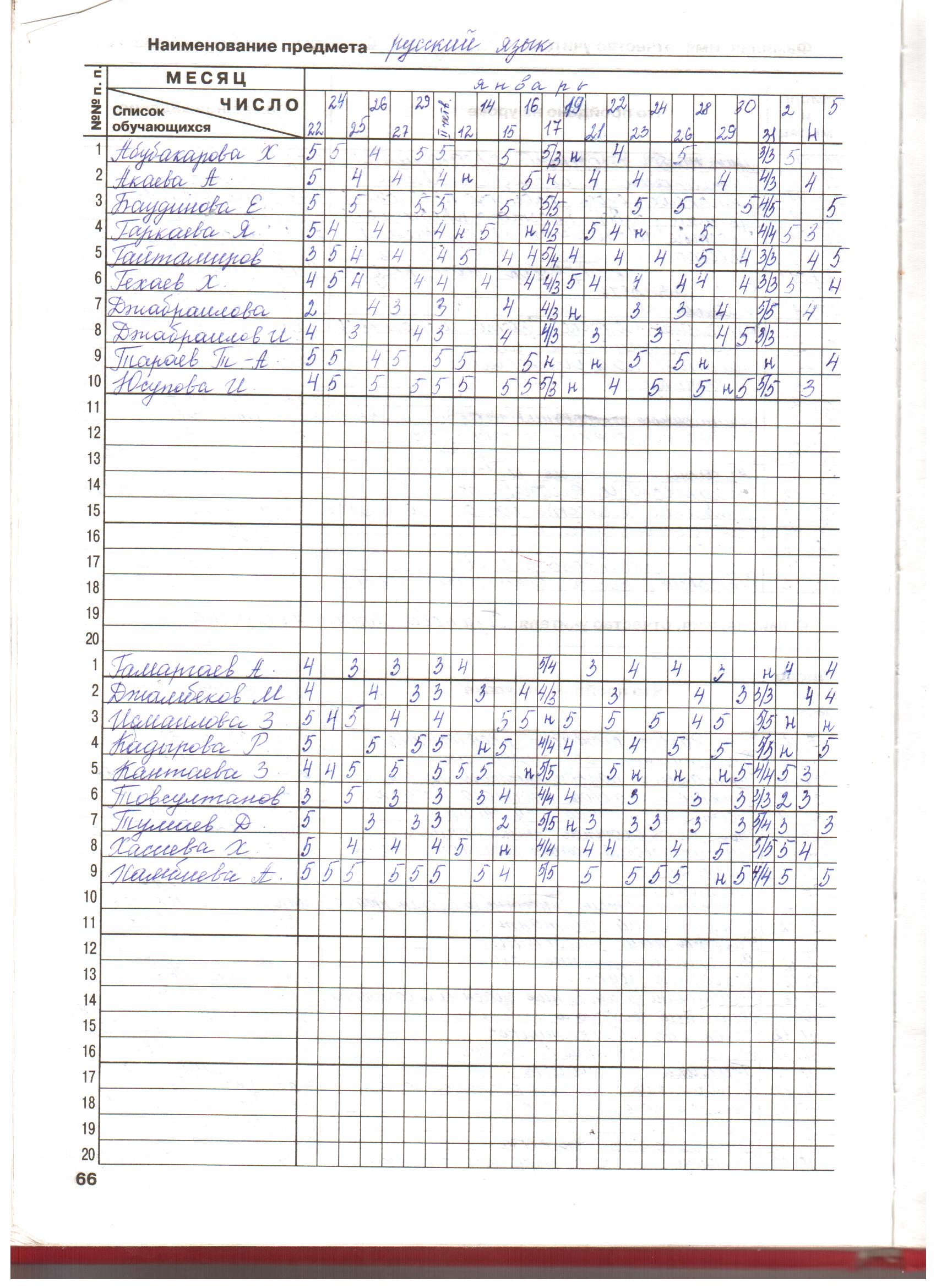 Если проведён контрольный урок (контрольное тестирование, зачёт; практические, лабораторные работы; контрольные диктанты, сочинения, изложения), то отметки обязательно выставляются всем учащимся  в колонке, соответствующей дате проведения.
Если за письменную работу поставлены две отметки, то они выставляются рядом в одну клеточку (не через дробь или запятую), например: 54
Недопустимо формальное накопление отметок.
Итоговая отметка не может быть простым арифметическим данным по текущей проверке. Она выставляется с учетом фактического уровня подготовки, достигнутого учеником к концу определенного периода.
Страница для записи пройденного  на уроке и домашнего задания
Фамилия, имя, отчество учителя записываются полностью
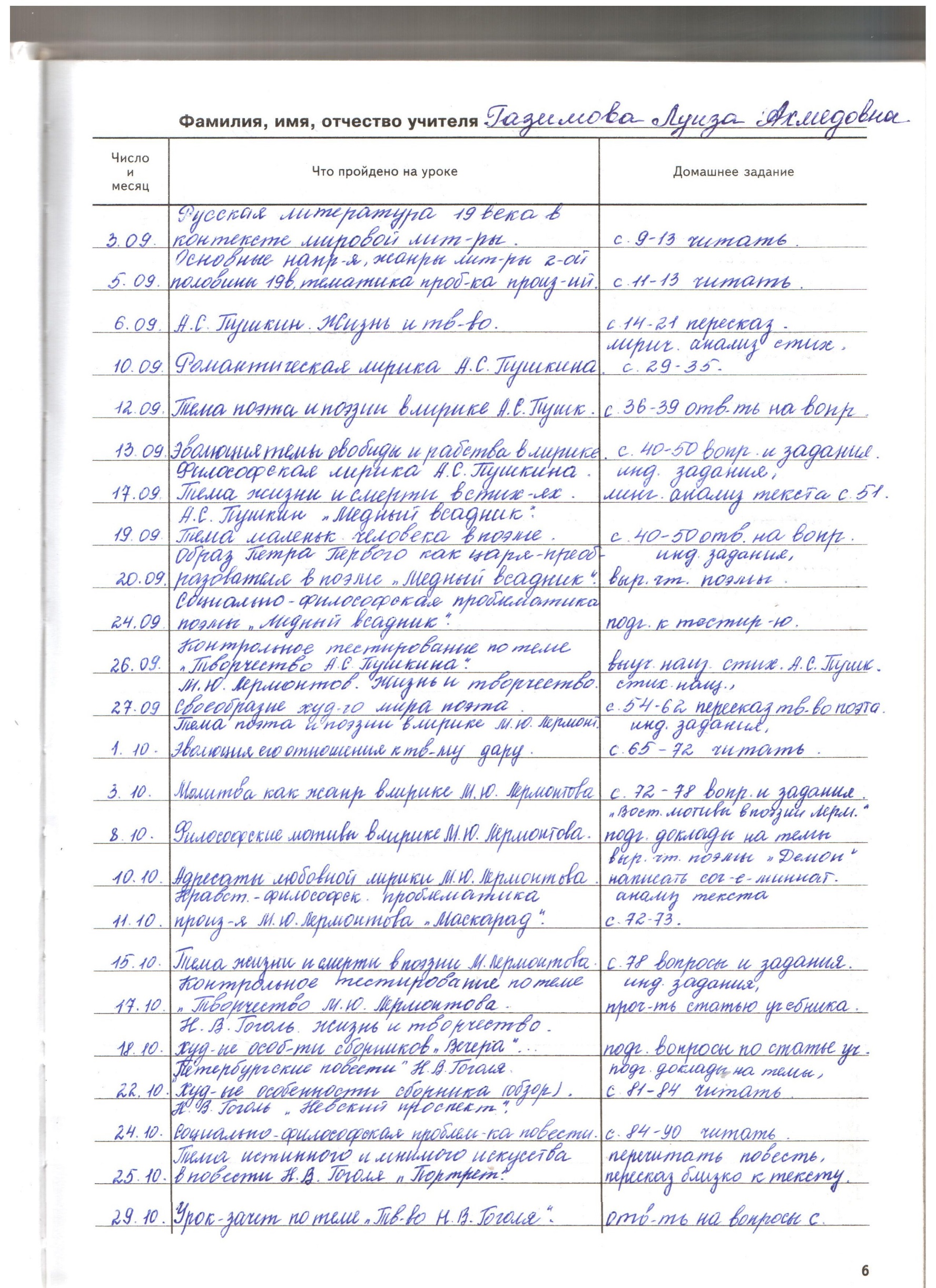 иМамахмадоваммм
При ведении одного предмета двумя учителями (физическая культура, технология, иностранный язык)  записываются  фамилии всех учителей.
Число и месяц записываются арабскими цифрами в соответствии с расписанием  уроков, например: 05.07.
В графе «Что пройдено на уроке» записываются темы уроков в соответствии с  рабочей программой (календарно-тематическим планированием).
Даты, проставленные на левой странице разворота журнала, должны строго соответствовать датам, проставленным на правой странице разворота журнала.
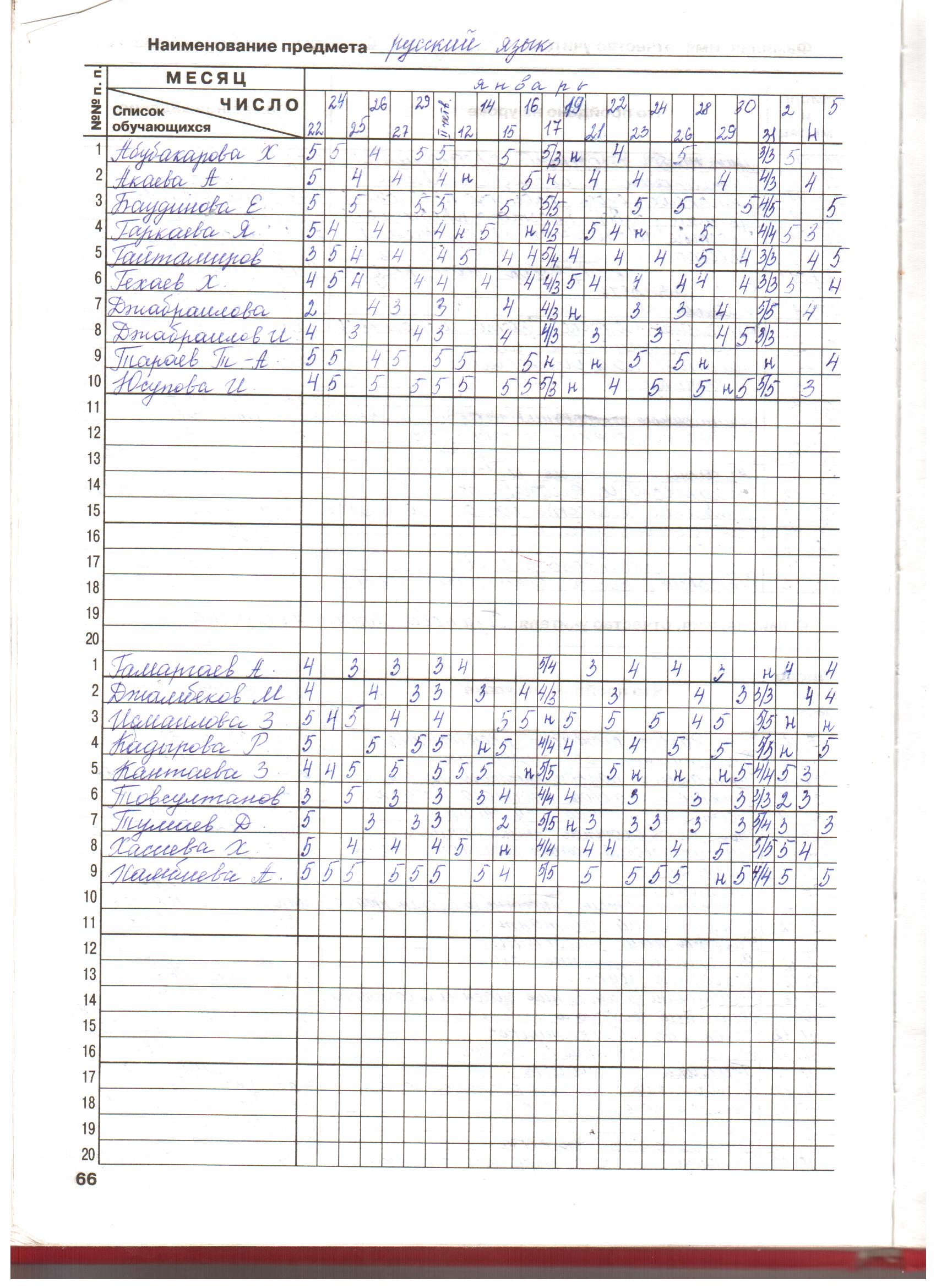 При проведении контрольных, лабораторных, практических работ необходимо указывать тему работы.
В  столбце «Домашнее задание» записи должны вестись чётко и аккуратно: необходимо указать  параграф, номер задания, форму домашнего задания, например: составление плана, таблицы; пересказ, ответы на вопросы, наизусть и т.д.)
Объем домашнего задания
Объем и степень сложности задания для обучающегося на каждый учебный день должны соответствовать  требованиям СанПиН для данной возрастной группы:
1 классы (со второго полугодия) – до 1 часа;
2 классы – до 1,5 часов;
3 - 4 классы – до 2 часов;
5-6 классы - до 2,5 часов; 
7-8 классы - до 3 часов; 
9-11 классы - до 4 часов
Исправления
Исправления делаются в исключительных случаях!!!
В случае выставления ошибочной отметки необходимо:
зачеркнуть предыдущую отметку и рядом поставить новую;
сделать запись на этой странице (внизу), например: Отметка Ахмедову Ахмеду за 09.12 исправлена на «4» (хорошо), поставить подпись.
Замена
Замена уроков должна осуществляться, как правило, учителем той же специальности. В этом случае учитель обязан записать тему занятия в графе того урока, который он заменял. Справа делается запись замена  и подпись учителя, осуществившего замену.
Если в силу объективных причин замена осуществляется путем проведения урока по другому предмету, то учитель записывает тему урока на своей странице.                                                                                            Справа делает запись замена урока музыки и подпись учителя, осуществившего замену
«Общие сведения об обучающихся»
(оформляется классным руководителем на основании сведений, полученных от учащихся и родителей)
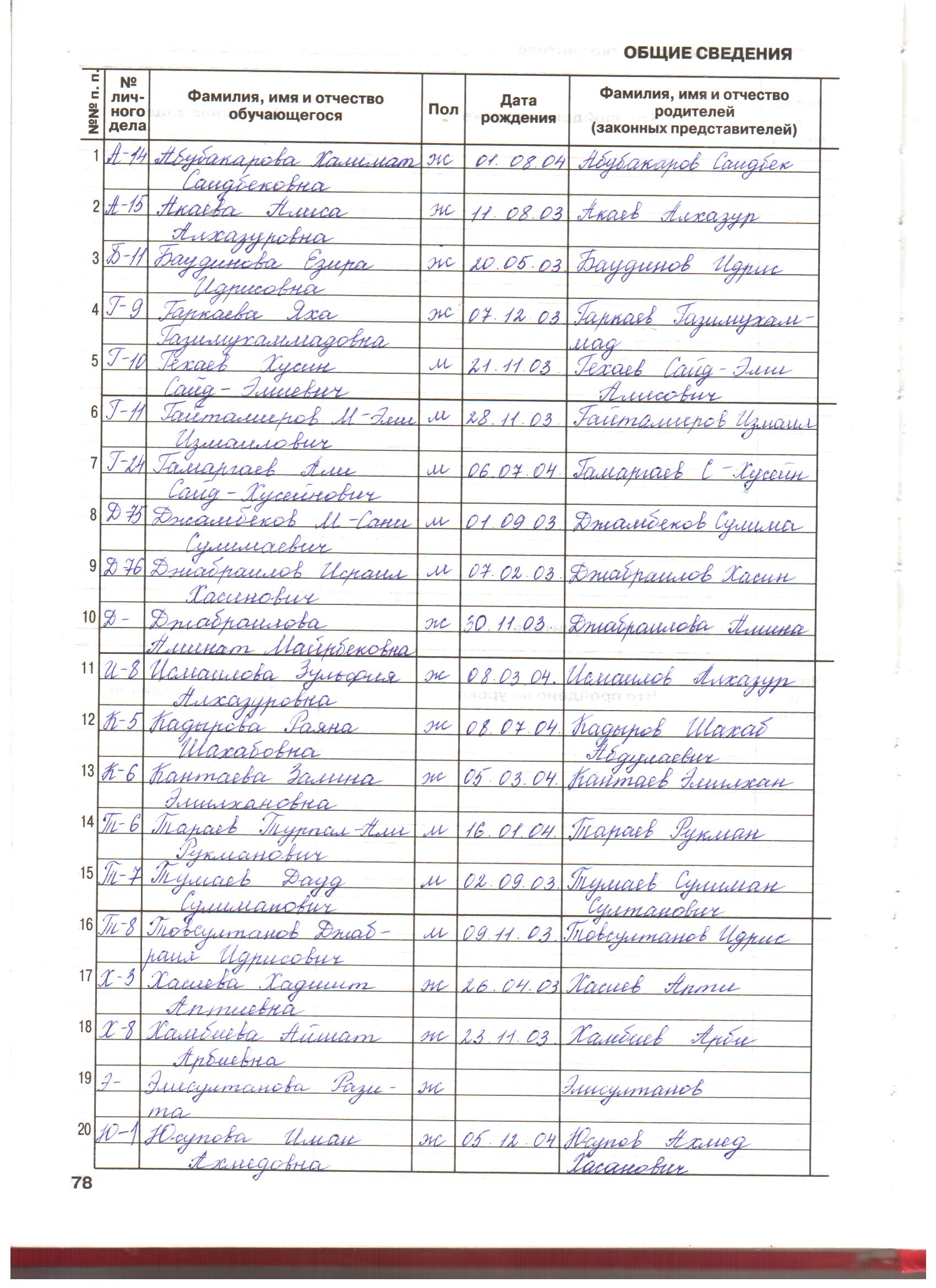 Номера личных дел сверяются у делопроизводителя и записываются в соответствующую колонку.
Фамилия, имя, отчество, дата рождения  учащегося заполняются на основании документов (свидетельство о рождении или паспорт).
Графа «Домашний адрес и телефоны» заполняется согласно месту фактического проживания.
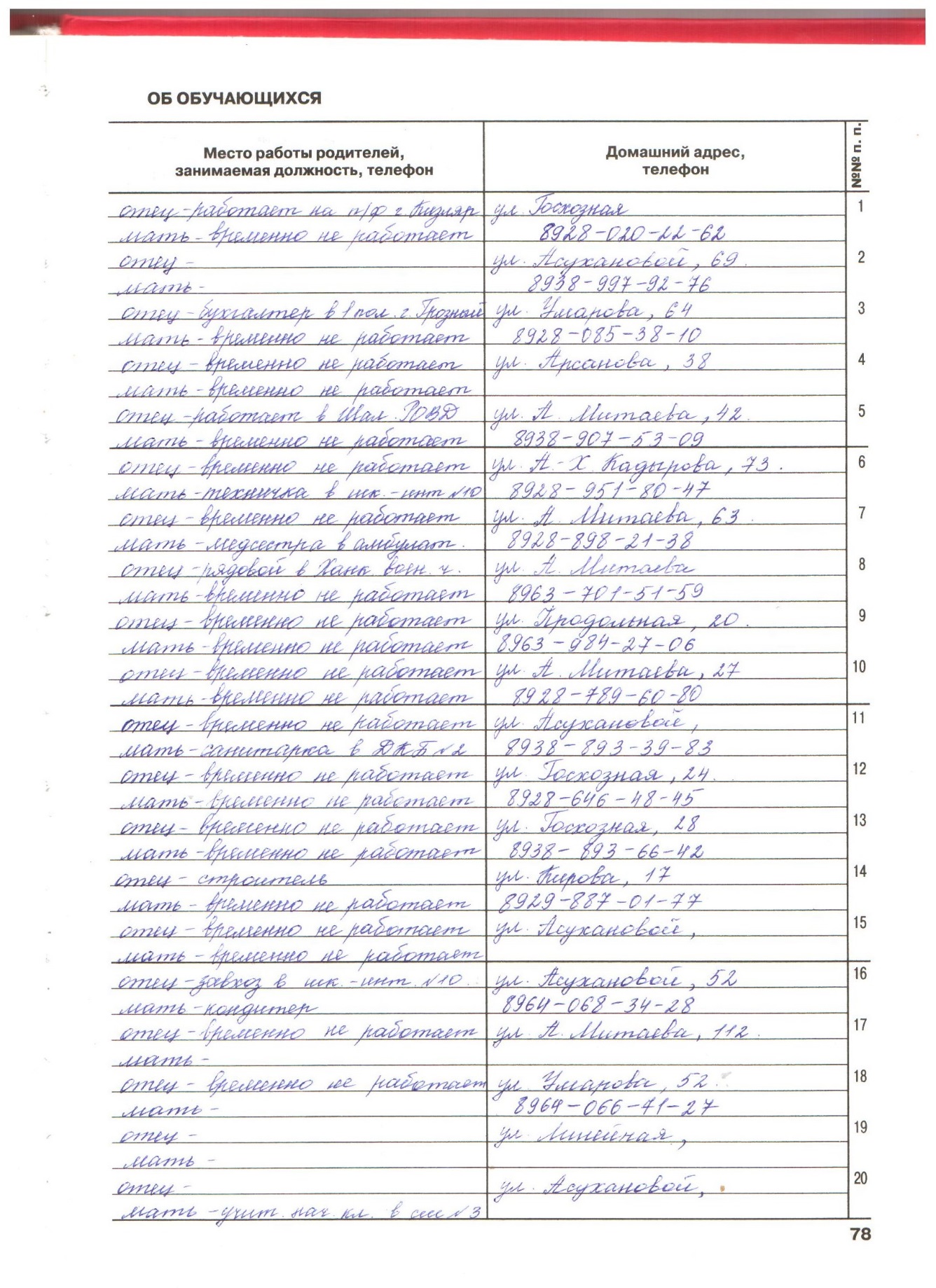 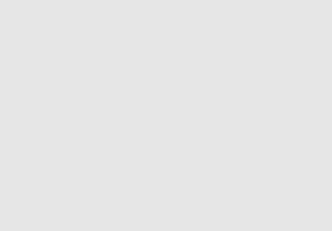 «Сводная ведомость учёта успеваемости  учащихся»
(оформляется классным руководителем)
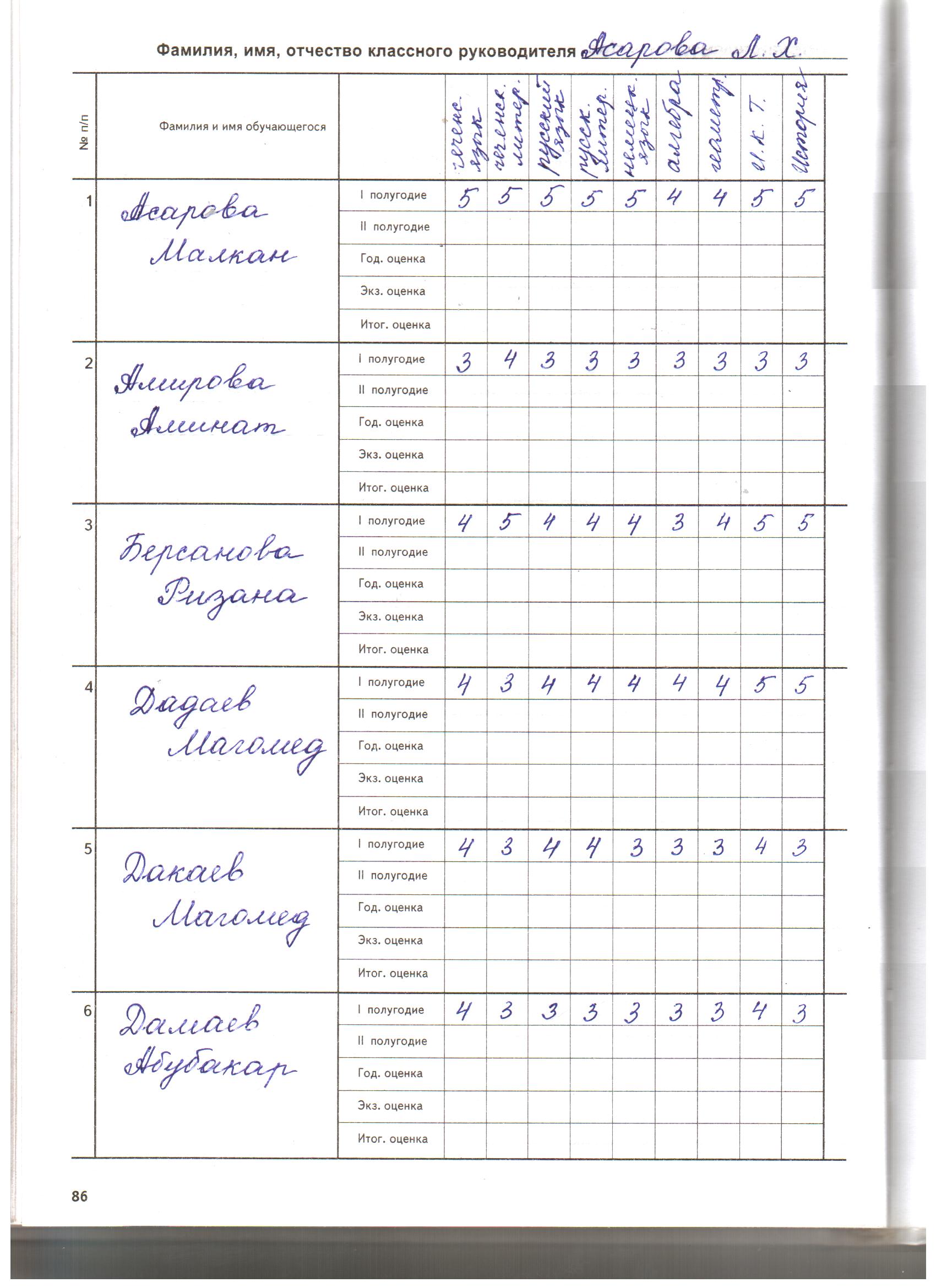 Если ученик прибыл, то в  графе «Фамилия и имя обучающегося» делается запись:
прибыл 10.09.2014г., приказ № от «___» 2014г.
Если ученик выбыл, то в графе «Фамилия и имя обучающегося» делается запись :
выбыл 10.09.2014г., приказ № от «___» 2014г.
По окончании учебного года в столбце «Решение педагогического совета (дата и номер)» делаются следующие записи:
В  1-8 и 10 классах : «Протокол педсовета №__ от __мая 20__г. Переведен(а)  в  __класс;  или: «Оставлен(а)  на повторный курс обучения»; или: «Переведен(а) условно.
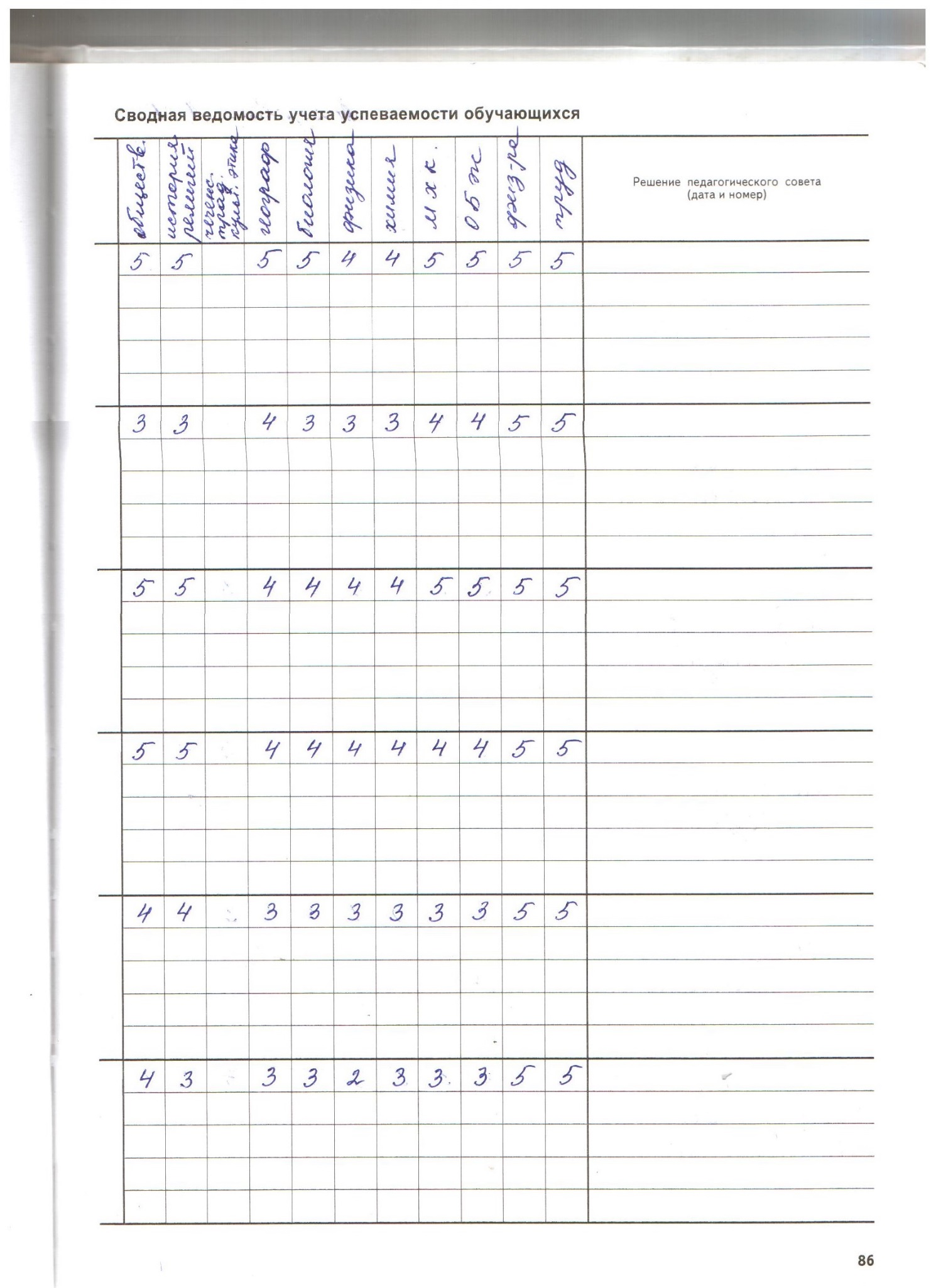 В 9-х  классах: «Протокол педсовета №__ от __мая 20__г. Допущен(а) к итоговой аттестации. Протокол педсовета №__ от __июня 20__г.  Переведен(а) в 10 класс.
В 11-х класса: «Протокол педсовета №__ от __мая 20__г. Допущен(а) к итоговой аттестации. Протокол педсовета №__ от __июня 20__г.  Окончил(а)...
Примечание
Медицинские справки и записки от родителей необходимо хранить в течение четверти.
«Листок здоровья» заполняется медицинским работником.
Классный руководитель имеет право отслеживать и требовать своевременного, аккуратного и грамотного заполнения страниц журнала учителями-предметниками.
Подводя итог в конце года учитель делает запись: «По программе 34 урока. Фактически 34 урока. Программа пройдена. Подпись учителя.»
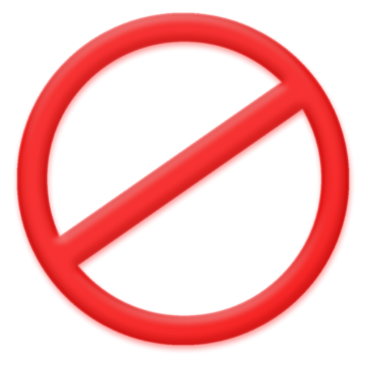 Запрещается:
категорически запрещается уносить журнал домой, выдавать на руки обучающимся
использовать корректор
стирать записи
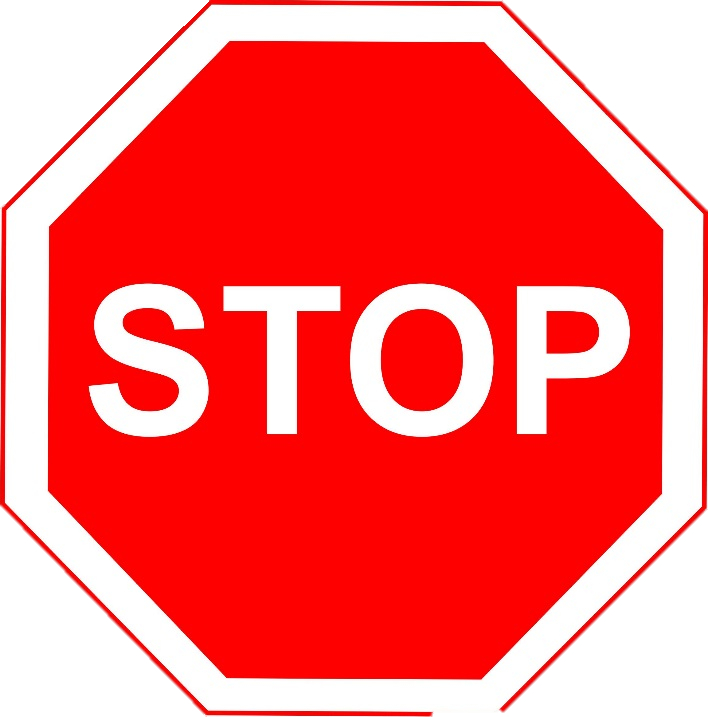 делать записи карандашом
ставить в клетках для отметок точки
Литература
Единые требования к оформлению и хранению классных журналов. – Управление школой . – 2010. - №11. – С.7 -9.
Журнала «Сельская школа» №5/2011
Нормативные документы, регламентирующие работу с классным журналом в общеобразовательном учреждении:Закон «Об образовании в Российской Федерации» № 273-ФЗ от 21.12.2012;  Инструкция о ведении школьной документации, утв. приказом Министерства просвещения СССР от 27.12.1974 № 167;Приказ Минобразования России от 29.12.1997 № 2682 "О нарушениях при подготовке и проведении итоговой аттестации выпускников общеобразовательных учреждений";Приказ Министерства просвещения СССР от 08.12.1986 № 241 "Об ут­верждении и введении в действие положения об организации работы по охране труда в учреждениях системы Министерства просвещения СССР";Письмо Минобразования России от 20.04.2001 № 408/13-13 "Рекомендации по организации обучения первоклассников в адаптационный период";Письмо Минобразования России от 07.02.2001 № 22-06-147 "О содержании и правовом обеспечении должностного контроля руководителей образовательных учреждений";Письмо Минобразования России от 25.09.2000 № 2021/11-13 "Об организации обучения в первом классе четырехлетней школы";Методические рекомендации по работе с документами в образова­тельных учреждениях (письмо Минобразования России от 20.12.2000 № 03-51/64);Письмо Министерства образования РФ от 21 мая 2004г. № 14-51-140/13 «Об обеспечении успешной адаптации ребенка при переходе со ступени начального общего образования на основную»;Санитарно-эпидемиологические правила и нормативы СанПиН 2.4.2.2821-10 "Санитарно-эпидемиологические требования к условиям и организации обучения в общеобразовательных учреждениях" (Постановление Главного государственного санитарного врача Российской Федерации от 29 декабря 2010 г. N 189);Правила оформления классного журнала (опубликованы на портале информационной поддержки руководителей образовательных учреждений «Менеджер образования» 19.04.2011 http://www.menobr.ru/materials/370/5703/).